“Development of enabling infrastructure – current and future investments”
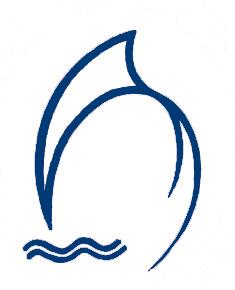 NATIONAL FISHERIES AUTHORITY
Projects Management Unit
John Chris Dotson
Deputy Managing Director – Corporate Affairs
NFA
Objectives of presentation
validate the infrastructure gaps within the fisheries industry
Present the directional overview for infrastructure development going forward as a way to address these industry infrastructure gaps
Input by Industry on enabling fisheries infrastructure needs
Present the status of infrastructure projects
Infrastructure gaps
FISHERIES infrastructure development going forward
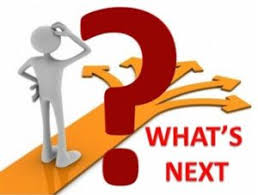 Policy direction
KRA ONE (1)
FISHERIES INFRASTRUCTURE PLAN
Fisheries infrastructure development plan (DRAFT)
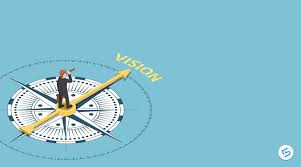 “Development of enabling infrastructure and improvement of industry operating environment”
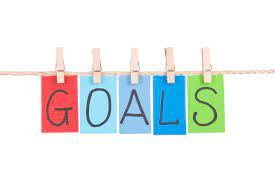 3. Address operational and cost efficiency of the industry
4. Review and improve restrictive regulatory environment
2. Secure funding and budgetary support to finance national infrastructure plan
1. Developing of dedicated fisheries development and transportation infrastructure
Summery OF ACTIONS
9
8
1
2
7
3
6
5
4
Key Infrastructures
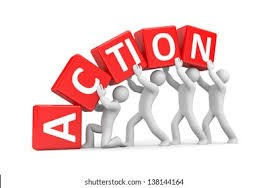 Wharves and port facilities 
Transhipment 
Service centres 
Slipways
processing hubs 
Jetties
Local Fish Markets
Fisheries surveillance centre development
1
*Note that infrastructure will be developed for both industry and coastal fisheries
DEVELOPMENT MODEL – Hub and Spoke Model
supply
Cold Storage
Retail
Fish Processing facility
Vessels Service center
Landing
Whole Sale
Scientific Research
Market Research
Internal funding - Infrastructure Development Fund
funding
5
3
4
The selection of hubs and spokes are determines by the key pillars of population, fisheries and marine resource stock, bioregions, market potential, political boundaries, provincial development priorities, political will and existing infrastructures.
6
fisheries-focused special economic zone (SEZ)
Targets
2022-2030

Review in 2025
TIMEFRAME
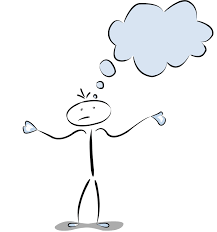 Questions??